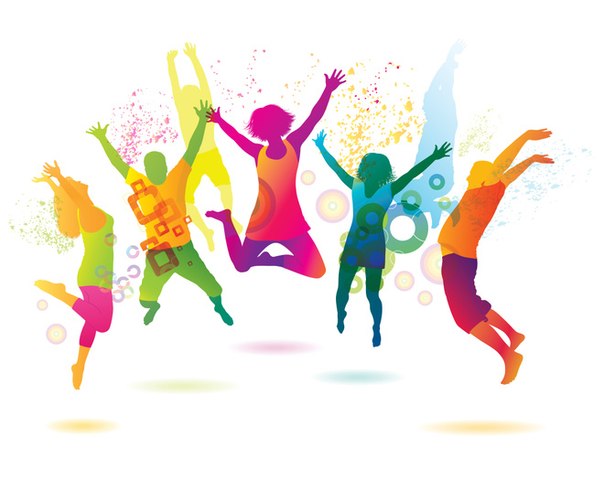 Весёлые старты
.
Состоялись областные соревнования «Весёлые старты» между учащимися 3-4 классов образовательных учреждений московской области.Наши ребята активно приняли участие в спартакиаде и поборолись за честь  школы.
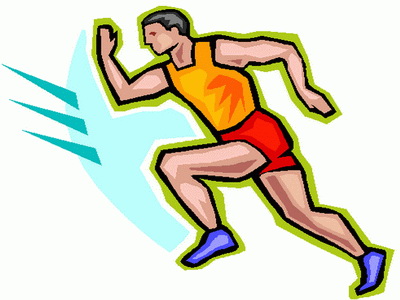 «Мы лучшие, когда мы вместе!»
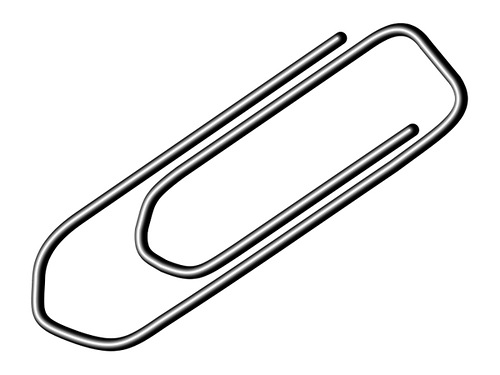 Работая в командах, ребята успешно справлялись с любыми задачами
«Дружно и вперёд!»
«Вперёд к новым победам!»
«Попробуй догони!»
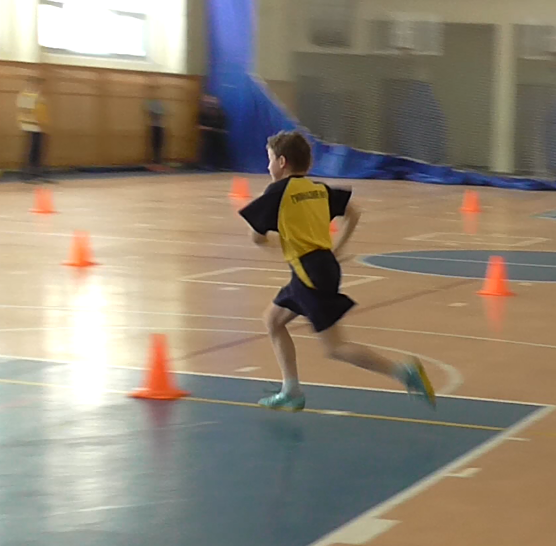 Каждый выкладывался по полной
«Мы гордимся!»
1
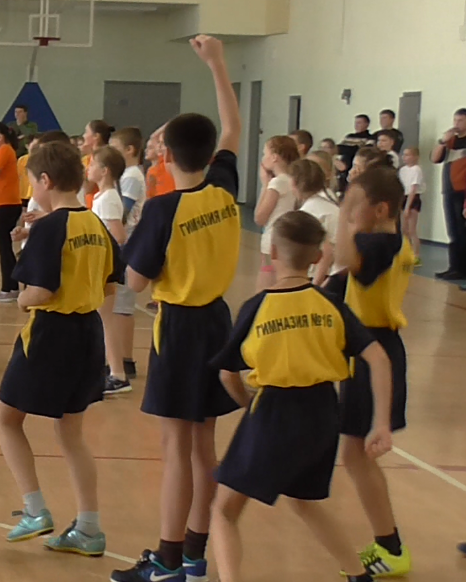 Мы команда!
Наша команда:
Авдеева Арина
Угнивенко Анастасия
Кудашкин МатвейДенисов Руслан
Карякин Леонид
Акимов Роман
Колбас Никита
Пануровская Ксения 
Синцова Юлия
Ущаповский Семён
Кузнецова Анна
Седышева Анастасия
Моисеева Полина
Топоркова Виктория
МОЛОДЦЫ!